Prendre soin de ses utilisateurs
Benjamin Baldacci
Consultant .Net @
@little_bigben
Nokia Developer Champion
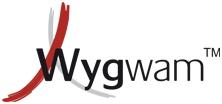 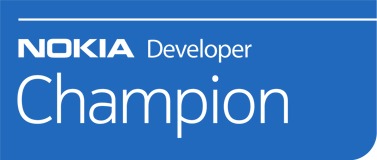 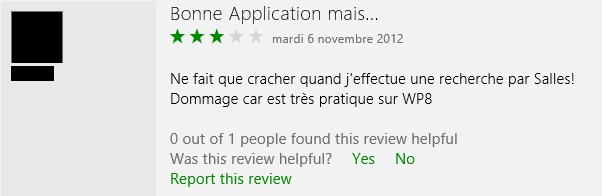 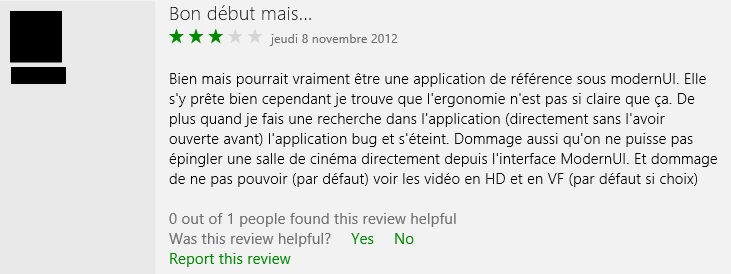 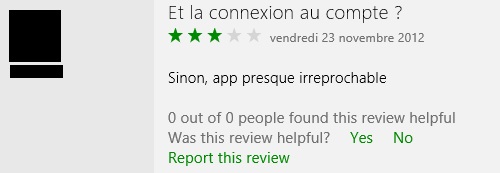 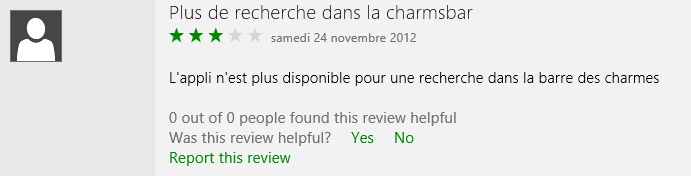 Paramètres
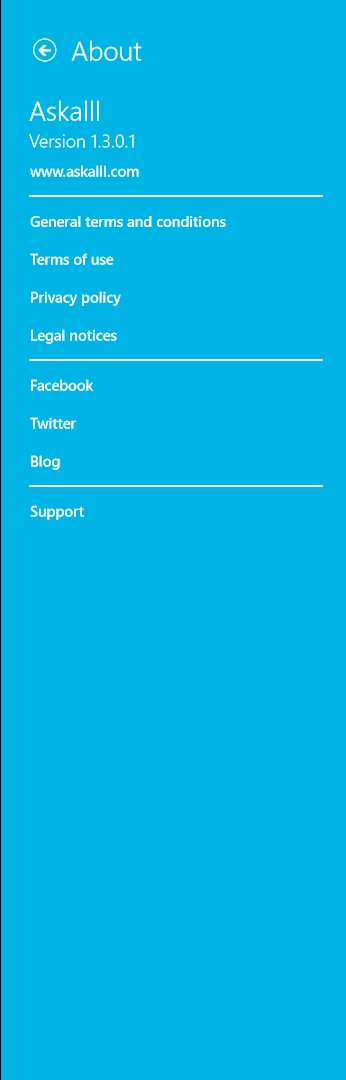 Paramètres
About
Privacy Policy
Custom Fields (background, color, etc.)
Versions
…
DEMO
Avertissement des erreurs
Erreur non critique locale
Si l’erreur vient d’une interaction utilisateur

Text inline

Ex : validation d’un email dans une textbox
Erreur non critique globale
Si l’erreur vient d’une interaction utilisateur

Text en haut de page

Ex : synchronisation impossible
Erreur significative mais non critique
Si l’erreur doit proposer une interaction à l’utilisateur qui n’est pas présent sur l’interface

Ex : synchronisation impossible
Erreur critique
L’utilisateur ne peut plus utiliser l’application

Ex : crash, besoin d’activer un compte utilisateur, etc.
DEMO
Itinérance des données
Limite
300 Ko
DO
Préférences
Favoris
Customisation
Couleur, image de fond
Catégorie à mettre en avant
Continuité
Lecture d’article
DON’T
Données volumineuses
Contenue de l’application
Ce qui doit rester en local
Données offline
Synchronisation instantannée
DEMO
Q & A